Connect Workshop for Practioners –Unit 2Innovative Concepts and development for company-based Part 2
reer w
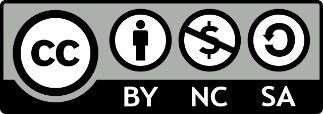 connect-erasmus.eu
This license lets you (or other party) share, remix, transform, and build upon this material non-commercially, as long as you credit the Connect! project partners and license your new creations under identical terms.
Overview on challenge 2: Corporate Social Responsibility
At the end of this part you will be able to 
-explain corporate social responsibility as a driver in our society
-identify the role of HR professionals for CSR
-describe examples of successful social responsibility activities in enterprises
connect-erasmus.eu
Conceptual Framework
Over the past two decades interest in CSR has been steadily increasing:

Civil society in industrialised countries has undergone important changes in recent decades regarding awareness of environmental problems and persisting social inequality
By media pressure and advances in information technology, expectations have raised that business – given its growing economic role in society – should play a more prominent social role too. (Preuss et al, 2009, p. 955)
Definition
From EU Green Paper
CSR is a concept whereby companies integrate social and environmental concerns in their business operations and in their interaction with their stakeholders on a voluntary basis (Green Paper, Commission of the European Communities, 2001, p. 6). 
CSR provides the foundations of an integrated approach that combines economic, environmental and social interests to their mutual benefit.
It opens a way of managing change and of reconciling social development with improved competitiveness.
Being socially responsible means not just fully meeting legal expectations, but also going beyond compliance by investing “more” into human capital, the environment and their relations with stakeholders.
Conceptual Framework
Related Concepts
Impact of Social Responsibility
An organization’s performance on social responsibility can influence, among other things:
Competitive advantage
Reputation
The ability to attract and retain workers or members, customers, clients and users
The maintenance of employee morale, commitment and productivity
The perception of investors, owners, donors, sponsors and the financial community
Relationships with companies, governments, the media, suppliers, peers, customers and the community in which it operates (ISO 26000)
Role of HR in CSR
Strategic human resource management (HRM) partnership model (Jamali et al. 2015, p. 130)
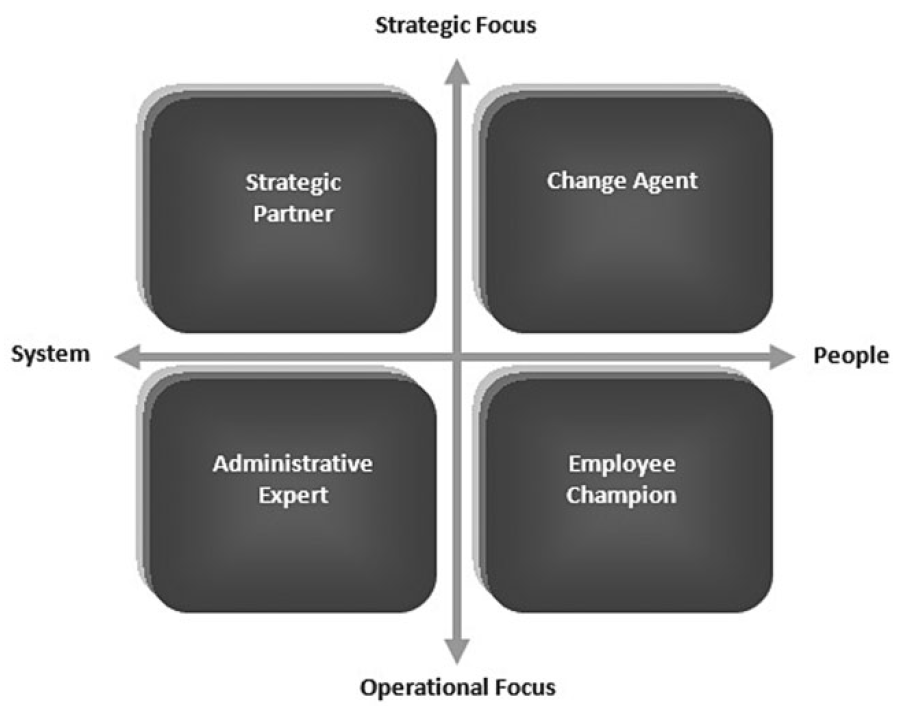 Domains of Contributions
Source: Jamali et al., 2015, p. 135
Thank you for your attention.We are looking forward to your comments and your questions.
connect-erasmus.eu